Ce vendredi 7 mai 1999 à 20 h au Foyer culturel de Sprimont (rue du Centre) : rencontre citoyenne avec Philippe Busquin, Président du Parti socialiste (ARC-C AFF DIV 0301)
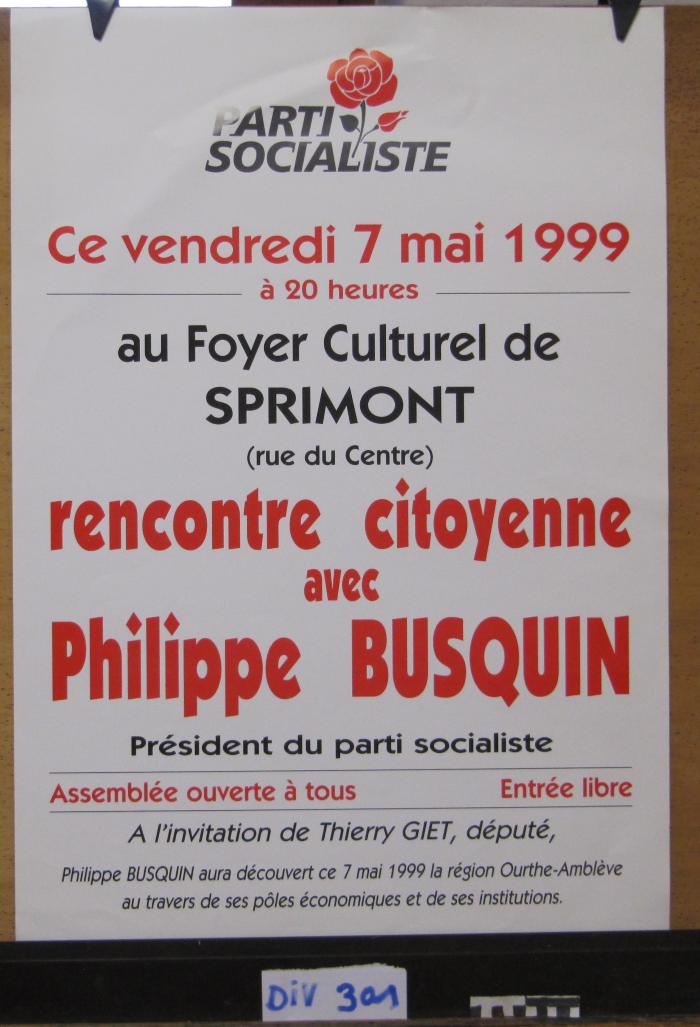 Thierry Giet : 6e effectif Chambre : Giet PS la bonne direction (ARC-C AFF ELE 0376)
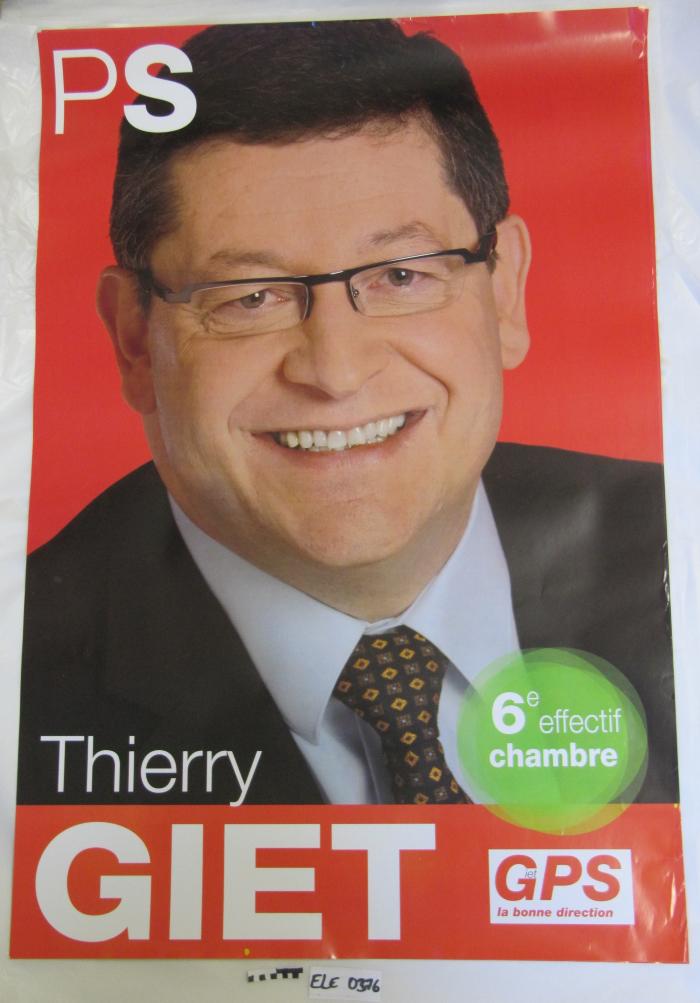 GPS la bonne direction : Thierry Giet : 1er suppléant Chambre (ARC-C AFF ELE 0604)
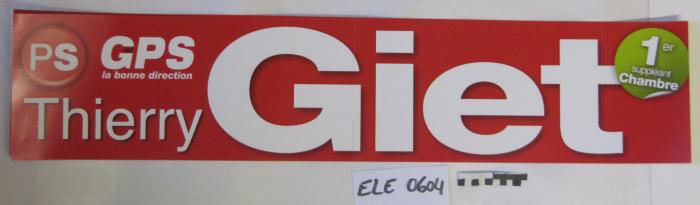 Thierry Giet : 1er suppléant Chambre (ARC-C AFF ELE 0615)
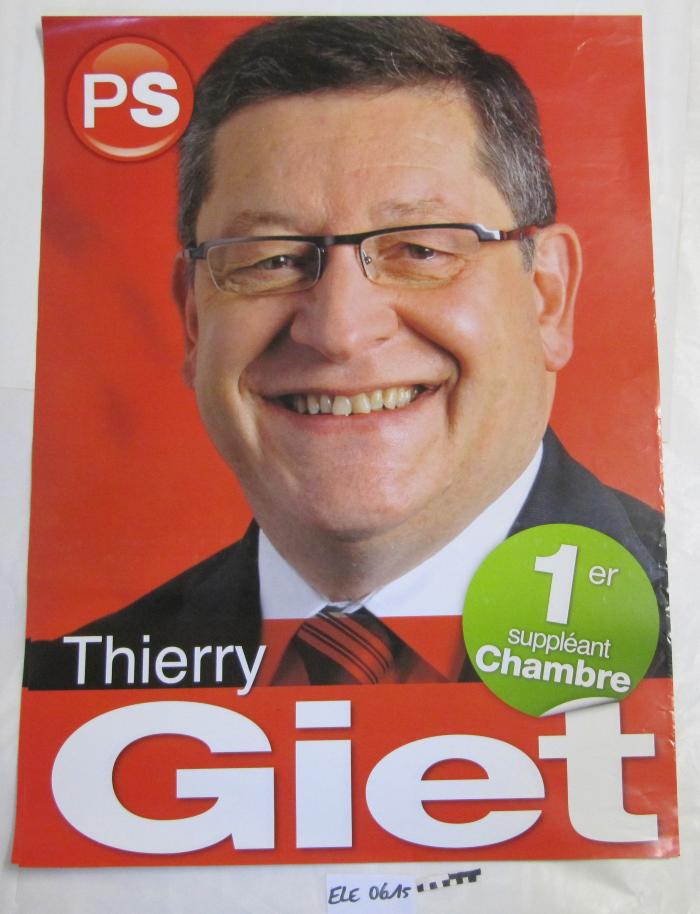